To-do Lists
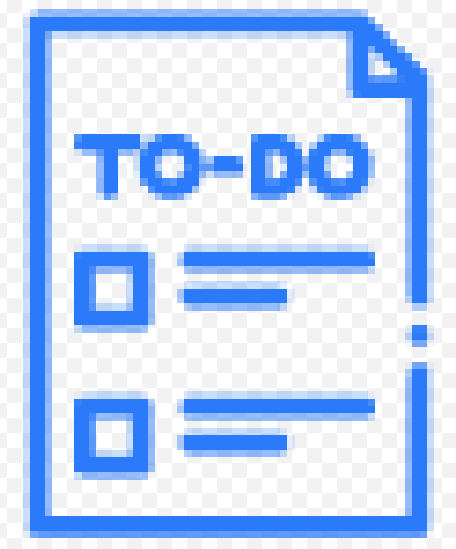 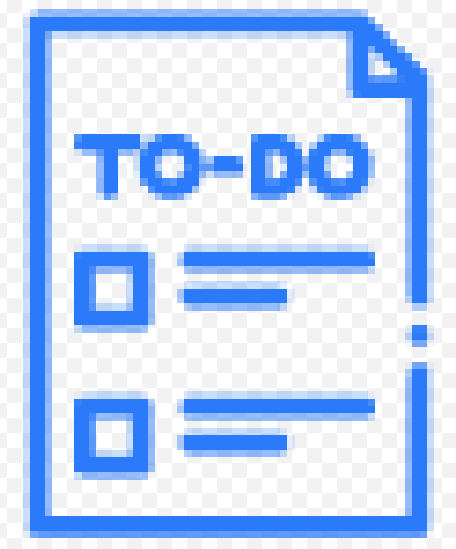 A business tool for improving productivity.
Use this framework to help you manage your time more effectively
Using to-do lists effectively can significantly increase productivity by helping you prioritise tasks and stay organised. 

While to-do lists are a popular and effective productivity tool, different individuals find other methods more suitable for their preferences and working styles. These could include mind mapping, Kanban boards, and the Eisenhower Matrix. 

The key to using a to-do list effectively is to make it a dynamic tool that aligns with your workflow and helps you manage your time efficiently.
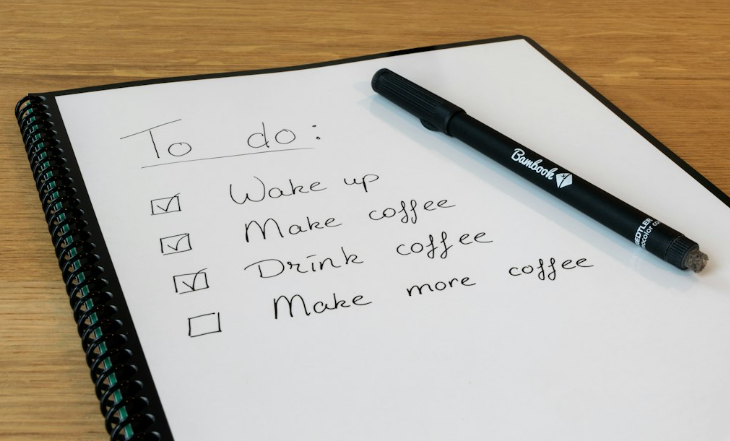 ‹#›
Copyright © B2B Frameworks Ltd 2018
Identify tasks and prioritise them.
Start by listing all the tasks you need to accomplish. Prioritise them based on urgency and importance. Decide which are urgent and which are important. The urgent/important tasks are the priority.
‹#›
Copyright © B2B Frameworks Ltd 2018
Break down tasks and be realistic about accomplishing them.
Break larger tasks into smaller, more manageable sub-tasks. This makes it easier to focus on one step at a time and reduces the feeling of overwhelm. Be realistic about what you can accomplish in a given time frame. Overloading your to-do list can lead to frustration and decreased motivation.
‹#›
Copyright © B2B Frameworks Ltd 2018
Set times for carrying out the tasks.
Allocate time blocks for different tasks. This helps create a structured schedule and ensures that you allocate enough time for each task.  Attach deadlines to tasks whenever possible. This adds a sense of urgency and helps you prioritise tasks accordingly. Regularly review your to-do list. Check off completed tasks, reassess priorities, and add new tasks as needed. This keeps your list up-to-date and relevant.
‹#›
Copyright © B2B Frameworks Ltd 2018
Don’t get distracted.
Identify and minimise potential distractions when working on tasks. This might involve turning off notifications, finding a quiet workspace, or using techniques like the Pomodoro Technique (a time management method that uses a kitchen timer to break work into 25 minute intervals, separated by short breaks). If your to-do list becomes extensive, categorise or label tasks based on projects, urgency, or type. This helps you quickly identify and focus on specific areas.
‹#›
Copyright © B2B Frameworks Ltd 2018
Consider other tools.
Time Blocking: Instead of listing tasks, schedule specific blocks of time for different activities. This helps in focusing on one task at a time and can enhance time management.
Kanban Boards:  Use a visual board with columns like "To-Do," "In Progress," and "Done." Tools like Trello or physical boards with sticky notes can help track the progress of tasks.
Mind Mapping: Create mind maps to visually organise thoughts and tasks. This can be helpful for brainstorming and planning complex projects. Software like XMind or MindMeister can be used for digital mind mapping.
Goal Setting Systems: Focus on setting and achieving specific goals rather than listing individual tasks. Systems like OKRs (Objectives and Key Results) or the SMART criteria (Specific, Measurable, Achievable, Relevant, Time-bound) can be effective.
Automation Tools: Use automation tools to streamline repetitive tasks. This could involve setting up automated reminders, calendar events, or using scripts to handle routine processes.
Task Management Apps: Explore task management apps that go beyond traditional to-do lists. Apps like Asana, Monday.com, or Jira offer more robust features for team collaboration and project management.
The Two-Minute Rule: If a task takes less than two minutes to complete, do it immediately. This rule, popularised by productivity expert David Allen, helps in quickly addressing small tasks without the need for a dedicated list.
Eisenhower Matrix: Categorise tasks based on urgency and importance using the Eisenhower Matrix. This system helps prioritise tasks into four quadrants: urgent and important, important but not urgent, urgent but not important, and neither urgent nor important.
‹#›
Copyright © B2B Frameworks Ltd 2018
Thank you.